SOLFEGGIO  14.4.-17.4.20
Pripravila: damijana blažič
Pozdravljene učenke in učenci!
uPAM, da NImate PREVEČ dela za šolo IN DA BOSTE ZMOGLI REŠITI IN UTRJEVATI TUDI ZNANJA ZA solfeggio.
ZAPISALI BOSTE ENOSTAVEN MELODIČEN NAREK.

Vse potrebne podatke slišiš v posnetku.
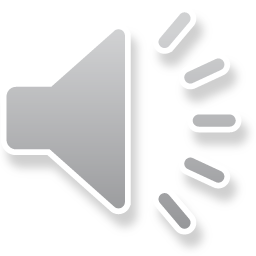 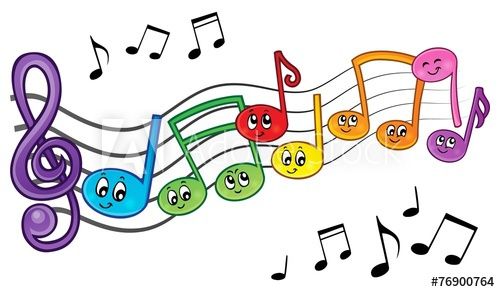 ČEPRAV JE POSNETEK V ANGLEŠČINI JE TEMA POSNETKA  ABSOLUTNI POSLUH.
POSLUŠAJ POSNETEK:
 https://www.youtube.com/watch?v=vXivZlPu0ms
Zapišite si mnenje, občutke, vprašanja, karkoli bi v zvezi s tem posnetkom radi vprašali, debatirali, želeli izraziti  …
Vesela bom argumentirane debate, ko se vidimo ON LINE 

GOSPOD OMENI TUDI RELATIVNI POSLUH.  TEGA IMAMO MI.  DÁ NAM SPOSOBNOST, DA SLIŠIMO INTERVALE, 
AKORDE, MELODIJO  …

          PA GA UPORABIMO: ZAPISALI BOSTE SLIŠANE AKORDE.  AKORDE TUDI PODPIŠI.
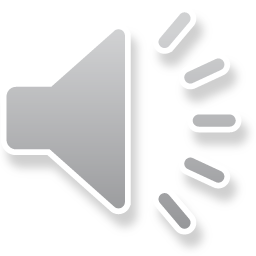 Pripiši kolikokrat si poslušal akord, preden si ugotovil pravega 
VADI TUDI PETJE KVINTAKORDOV (OBRAZEC I) NA TONIH C-DURA. TOREJ NA TONU C ZAPOJEŠ:
DUROV, MOLOV ZMANJŠAN IN ZVEČAN KVITAKORD. NADALJUJEŠ NA TON D, E, F, G, A, H.




PAZI, DA BODO TONI TOČNO IZGOVORJENI. KAŽI SI JIH NA KLAVIATURI!
POIŠČI  V ZVEZKU (6.F IMA, ŽAL, ZVEZKE PRI MENI)  IN POJ TUDI SEKSTAKORDE IN KVARTSEKSTAKORDE.


PRIČAKUJEM VAŠE REŠITVE (SLIKO ALI SKEN NAREKOVANIH AKORDOV IN MELODIČNEGA NAREKA) 
Z IMENOM IN PRIIMKOM TER RAZREDOM NA e-mail: damijana.blazic@guest.arnes.si .   



OD NEKATERIH ŠE NISEM DOBILA NIČ  .
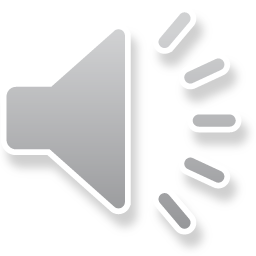 Sedaj pa NAJPOMEMBNEJŠE 
navodilo tega tedna!
V soboto, 18.4.2020
boste na TV programu 
SLO2 ob 12.40
 pogledali ponovitev svečanega 
koncerta ob 200. obletnici 
javnega glasbenega šolstva
V ORKESTRU SO IGRALI LE IZBRANI UČENCI GLASBENIH ŠOL. TUDI NAŠA UČENKA LARISA KOSI.
ZAPIŠITE SI, KAJ VAM JE NA KONCERTU BILO NAJBOLJ VŠEČ!
IZZIV ALI ZMOREŠ?
https://www.youtube.com/watch?v=WH_qjYIthCI&feature=youtu.be
MALA MAL‘CA, KAJ NE? 
PRECEJ LAŽJE KOT BODY SOUNDS, KAJ NE?
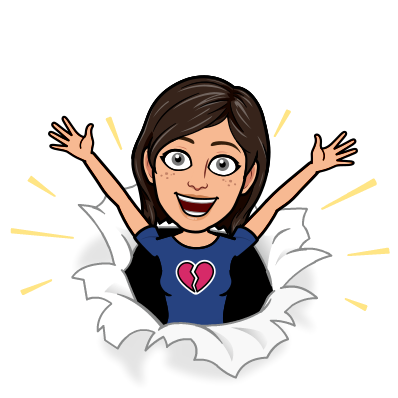 Želim ti uspešno delo. Ostanite zdravi!
Damijana Blažič, prof.